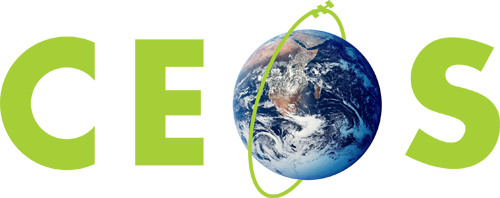 Committee on Earth Observation Satellites
Future Data Architectures
FDA-AHT
SIT Tech Workshop 2016 Side Meeting
CEOS Strategic Implementation Team Tech Workshop
Oxford, UK
13th September 2016
Contents & Roles
Introduction – reminder of objectives and approach (Alex Held)
FDA participation and process (Tom Cecere)
Report overview (Rob Woodcock)
Preliminary conclusions (Report Tiger Team)
What Next..? (All)
2
FDA-AHT Objectives & Approach
CSIRO proposal for FDA Team
Survey opportunities and challenges around operating environment
Ability of developing countries to realise the potential value of satellite EO for the big global agendas: Sendai Framework, Global Goals for Sustainable Development
Desire to have solid concrete opportunities to develop partnerships with development banks and UN institutions (including in reference to above).
Challenges around supporting next generation of climate applications (incl. stepping up support for next phase of GCOS, but also supporting countries to establish systems to report on their commitments which could be quite varied)
Challenges around promoting uptake by industry/value-adders, working together to lower technical barriers to enable industry to really get to work - ideally in a way that supports the CEOS concept that users having access to an international constellation of systems (not just stovepiped systems) is a good thing
3
FDA Participation & Process
Special thanks to Rob Woodcock and Tom Cecere as co-chairs

Telcon process had good participation:
ESA, JAXA, NASA, WGCV, WGISS, SEO, GA, CSIRO, UKSA, USGS, CSA, CMA, EC plus SIT Chair and CEOS Chair Team Support

SIT Chair Tiger Team to accelerate the report:
Rob Woodcock
Jono Ross
Brian Killough
Steve Labahn
Andy Mitchell
George Dyke
Mirko Albani
Stephen Ward
4
Report Status and Issues
Section 1 – Introduction
Section 2 – Current Trends and developments in EO systems architecture and applications 
Section 3 – The challenge and opportunity of changing user expectations and increasing EO data volume, variety and velocity on EO systems architecture 
Section 4 – The Future of EO Data Architectures
Section 5 – Conclusions & Recommendations (TBD)
5
Section 2 – Trends & Developments
Maximising the Value of Earth Observations
Open Data Policies
Open Source Software
Emerging EO analysis platforms in the cloud
Increased commercial and non-govt interaction
Pre-processed analysis ready data
Time series analyses and change detection
Advanced user requirements
Limited internet in developing countries

Confirms that there are both challenges in the operating environment and opportunities from new technologies and architectures
6
Section 3 - The challenge and opportunity of changing user expectations and increasing EO data volume, variety and velocity on EO systems architecture
The impact of volume, velocity and variety
Data discovery
Data access
Data usage
Data system functions
Identified aspirations, constraints and open problems
7
Section 4 – Future of EO Data Architectures
Bringing the user to the data: EO Exploitation Platforms
Architectural Change
Discovery and Access
Usage
Integration
Infrastructure
8
Preliminary Conclusions
Significant activity across CEOS agencies – with great diversity of approaches and capacities. FDA effort is needed.
Move to on-line data systems plus increased size/complexity of data (volume, velocity, variety)
The big data players and their advanced platforms, populated with CEOS agency data (amongst others), are changing expectations as to how easy it could and should be to access and apply EO satellite data 
Broadening user base for EO satellite data, to more sectors and more users, many non-expert / not from large technical institutions; implications for ease of data handling for CEOS agency mission data
CEOS placing more emphasis on supporting uptake and application of data – including grand themes like SDGs, climate, food security…
9
Preliminary Conclusions
Interaction / Integration / Interoperability / Interface cooperation
Interaction model: in-place analysis of ready to use data is replacing discovery and download
Dictates architecture changes: in the interfaces between agencies, between computational infrastructures and agencies, between discovery and analysis tools and users
Significant and diverse approaches among agencies:
Bringing the user to the data
APIs/Virtual Laboratories, enabled by standards
pre-processing data to a point where it is a measurement comparable in space and time with other measurements from other sectors
integration of different types of data, across different domains
moving the burden of data processing for the extraction of application information from the users to the space agencies (TEPs, ARD..)
HPC approaches such as the CEOS Data Cube
10
Making sense of it all…
The future will consist of multiple approaches to cover all circumstances and uses - the FDA effort is not a beauty contest
Sensitive and strategic decisions
Realisation of dense time series applications requires improved interaction/ integration / interoperability
Expectations of communities that CEOS is targeting are changing
Related activities already initiated within SEO and LSI-VC – and ongoing fundamental work within WGISS...

The AHT has done a great job of characterising the issues and surveying the activity. Out of time for debate on identifying the common ground for CEOS attention
11
A major strategic challenge for CEOS
Technology is changing rapidly.
Agency initiatives do not happen in a vacuum.
There will be no ‘single system’ or ‘single stack’ solution.
The challenge for CEOS: How do we work together to take advantage of these opportunities to:
Highlight the value of CEOS’s efforts in coordinating ‘virtual constellations’ that de-risk and simplify for users?
Help users benefit from all CEOS data:
Contrasted with current approaches which help improve unity of ‘discovery’ … 
But then send users off to disparate incompatible systems once they have discovered some data?
12
What next…
AHT proposes to break down recommendations as short, medium and long term

Only short term recommendations in the 2016 Report to Plenary

USGS and CSIRO willing to take forward the AHT through 2017, subject to Plenary approval, focused on med- and long-term

We have pilot, prototypes and enabling technology work underway within SEO, LSI-VC, GFOI, and WGISS and the AHT recommends these be progressed and accelerated meantime
13
What next…
Continue and support existing WGISS efforts on:

Discovery Search Engine Optimization  (search relevancy, keyword search, persistent identifiers)
Access Common Standards for Interoperability of Product Formats (metadata/data) and Application Program Interface (API)
Exploration of Emerging Big Data services including Cloud Computing
14
What next…
Continue and support other CEOS FDA-related efforts:

Demonstrate value for space agencies
Demonstrate value for users/use
Include a range of approaches, reflecting the diversity

Small-scale demonstration of the potential of ARD 
Trial process of ARD production by several agencies 
Get a sense of scale of effort etc
Show the value agencies get back by way of uptake
Show the value users get through ease of use
Demonstrate dense time-series applications
15
What next…
Continued development of CEOS Data Cube as an example
3-year CDC Work Plan
GFOI pilot underway with Colombia
Application framework for the ARD
User participation and feedback crucial
24 month period then review lessons learned
Adapt to full FDA recommendations late 2017 as needed

Explore other FDA-related suggestions
ESA proposed CEOS Disasters TEP pilot
Need to establish capacity and leadership 

Extend AHT at Plenary for 1 year under USGS/CSIRO leadership
16